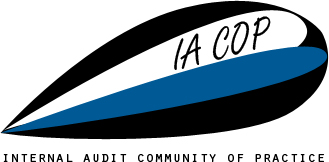 PEM PAL IA COPAiP Working GroupHuman CapitalAudit Planning
Jean-Pierre Garitte

Brussels
1-2 March 2018
1
Business objectives
From point of view of stakeholder versus provider:

 
Stakeholder
Obtain the best resources in an as short as possible timeframe.

Provider
Run the recruitment process in an efficient, cost-effective, correct and transparent way.
Business objectives
From point of view of stakeholder versus provider:

 
Stakeholder
Obtain the best resources in an as short as possible timeframe.

Provider
Run the recruitment process in an efficient, cost-effective, correct and transparent way.
Inherent risks
No respect of privacy.
Incorrect understanding of ministries’ needs.
No timely feedback to declined candidates.
Applications lost in mail.
Good candidates found already a job.
Leakage of tests at Globistan or provider.
Bad publicity in press.
Some ministries may use a parallel process.
Incorrect documents submitted remain undetected.
Need for tests not well defined.
Interviews not objective.
Ranking of candidates is ‘arranged’.
Audit objectives
Audit objective
To assure that the recruitment process is run in an efficient, cost-effective, correct and transparent way.


Sub-objectives
To assure that the needs of the ministries are well captured and translated into correct recruitment criteria.
To assure that the laws and regulations on privacy are respected.
To assure that applicants are notified in a timely manner about the status of their application.
Audit objectives
Audit objective
To assure that the recruitment process is run in an efficient, cost-effective, correct and transparent way.


Sub-objectives
To assure that the needs of the ministries are well captured and translated into correct recruitment criteria.
To assure that the laws and regulations on privacy are respected.
To assure that applicants are notified in a timely manner about the status of their application.
Scope
2017 job applications
Reference framework
Internal procedures (both at level of government and agency)
Detailed testing
Identify the relevant populations:
Applications received by regular mail
Applications received by email
Applications declined in 1st round
Applications declined in 2nd round
Applications declined in 3rd round
Define the sampling method and size.
Select the sampled applications and identify the 
Date of entry
Date of receipt notification
Dates of decline in 1st, 2nd or 3rd round
Dates of decline notification in 1st, 2nd or 3rd round
Compare time lapses with current procedures
Identify discrepancies
Analyze reasons for discrepancy
Discuss discrepancies with auditees
Audit objectives
Audit objective
To assure that the recruitment process is run in an efficient, cost-effective, correct and transparent way.


Sub-objectives
To assure that the needs of the ministries are well captured and translated into correct recruitment criteria.
To assure that the laws and regulations on privacy are respected.
To assure that applicants are notified in a timely manner about the status of their application.